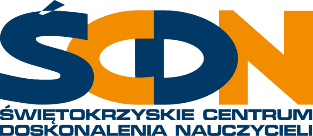 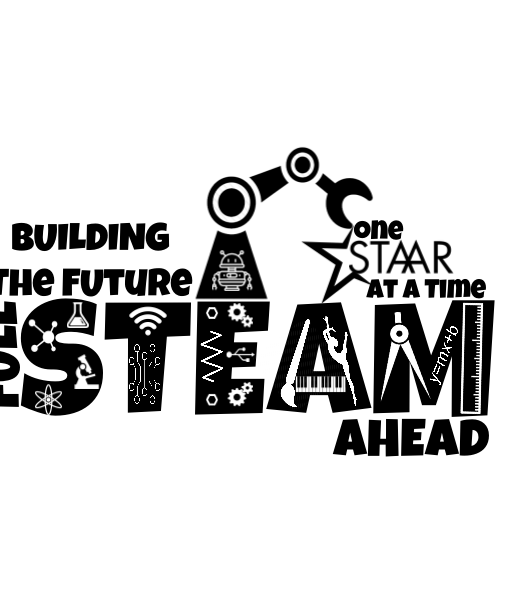 STEAM-owa szkoła 2022 - 2023
Szkoła Podstawowa
im. S. Kard. Wyszyńskiego
w Pierzchnicy
https://freesvg.org/full-steam
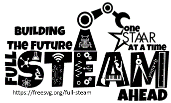 Temat projektu: Podróżuję cały rok i zwiedzam… latem
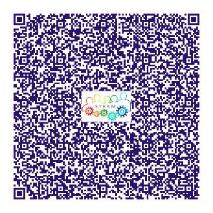 Realizatorzy:
1. Basa Szymon
2. Długosz Maja
3. Jaroń Julia
4. Frankowski Hubert
5. Małas Filip
6. Markiewicz Jeremiasz
7. Pietrzyk Wiktor
8. Rożkiewicz Mikołaj
9. Sabat Jakub
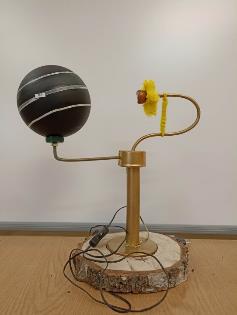 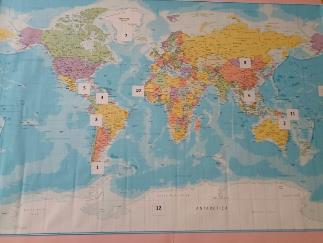 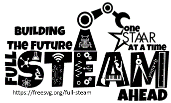 Cele ucznia
wykonanie modelu oświetlenia Ziemi w dniach przesileń letniego i zimowego oraz równonocy wiosennej i jesiennej; 
wykonanie makiety, po której będzie przemieszczał się zaprogramowany Robot Turysta;
przygotowanie kodów QR z nazwami i informacjami o wybranych miejscach polecanych do zwiedzania;
przygotowanie prezentacji zachęcających do zwiedzenia wybranych miejsc;
nagranie filmu z realizacji działań projektowych.
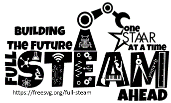 Realizacja projektu STEAM
Tablica Google Jamboard tablica atrakcji turystycznych
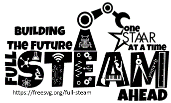 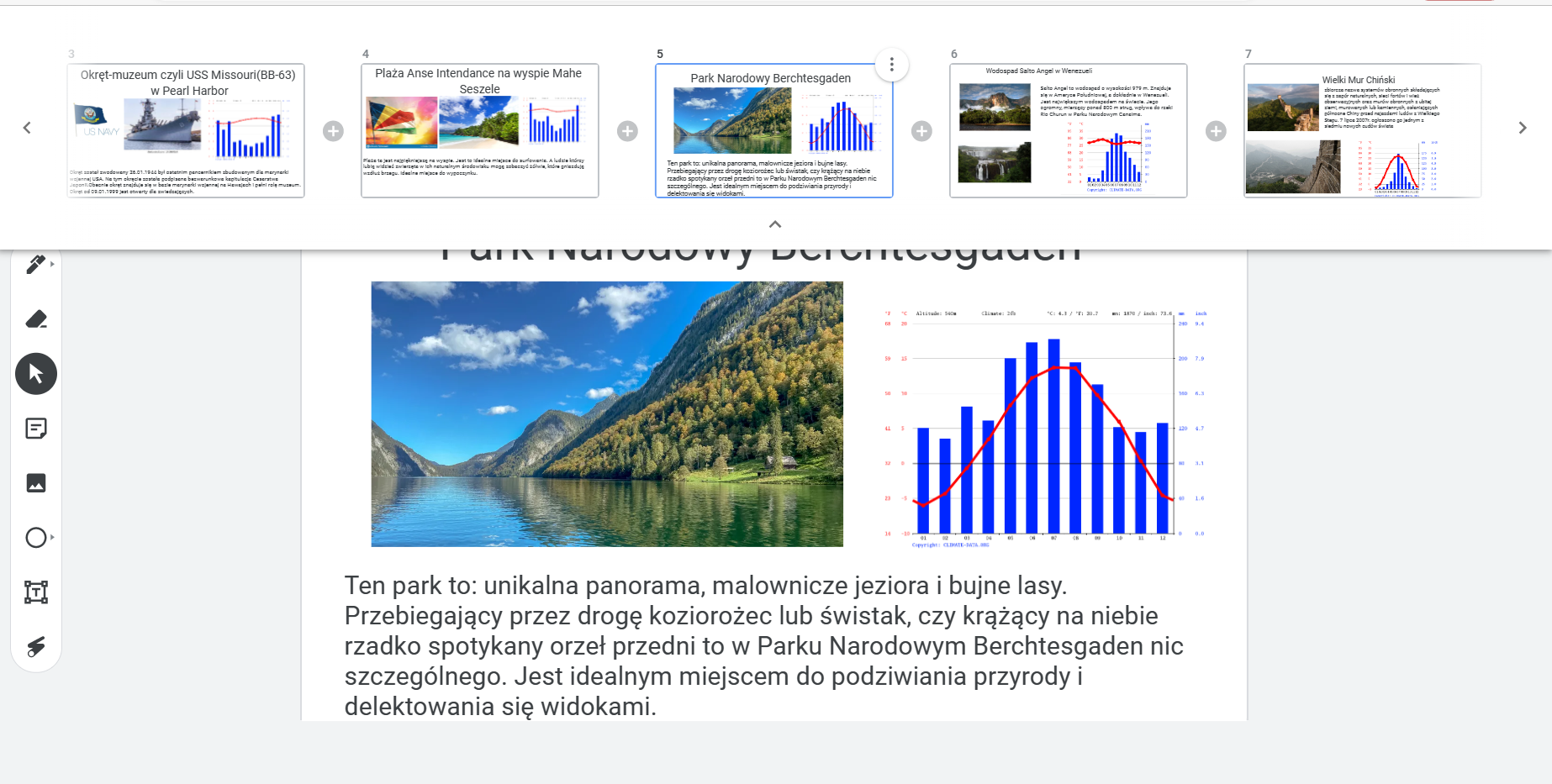 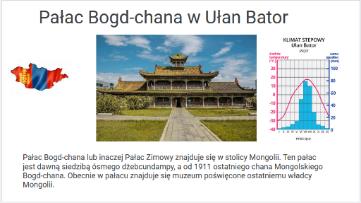 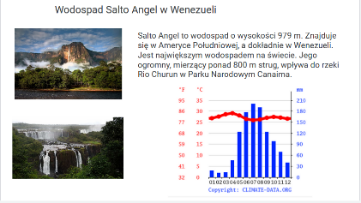 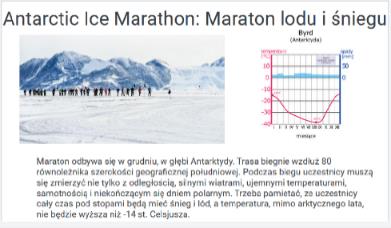 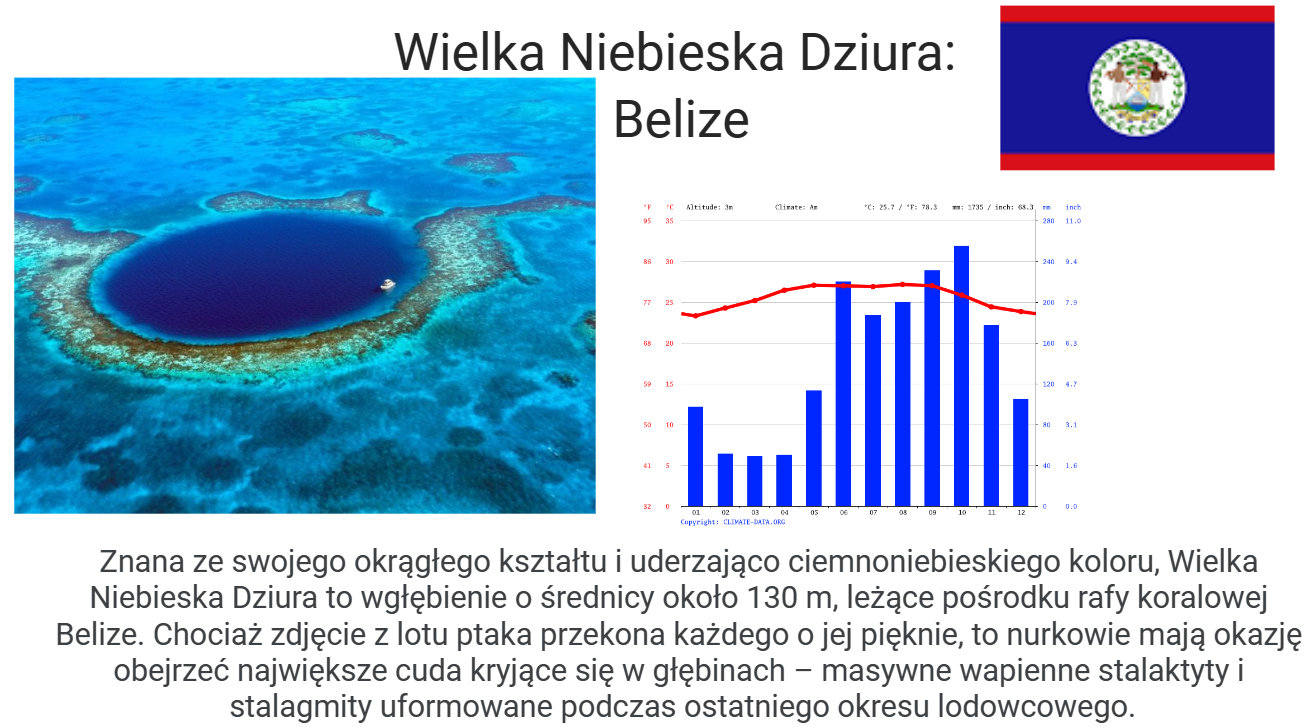 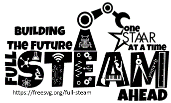 Prototyp oświetlenia Ziemi… 
w częściach składowych
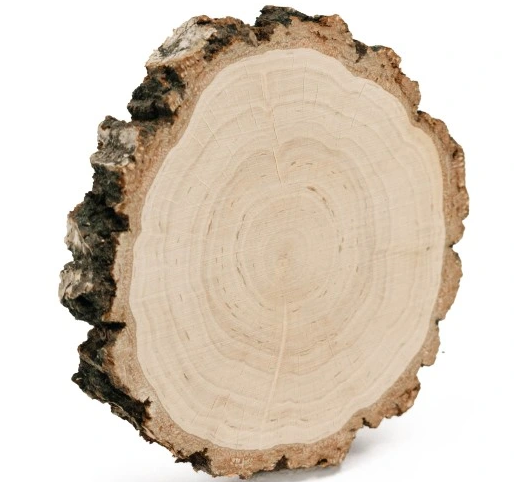 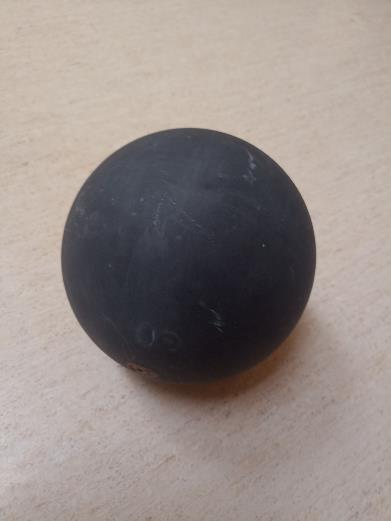 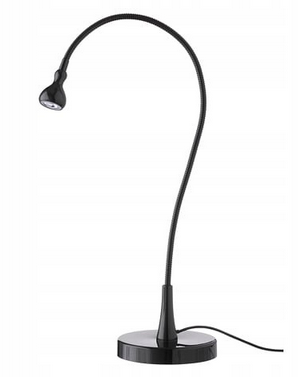 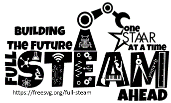 Miejsce podróży mBota… 
 - w wersji roboczej - ŚWIAT na różowym brystolu 
- docelowo - MAPA ŚWIATA
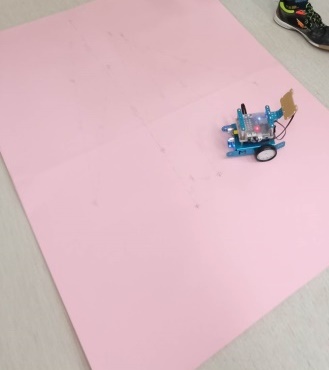 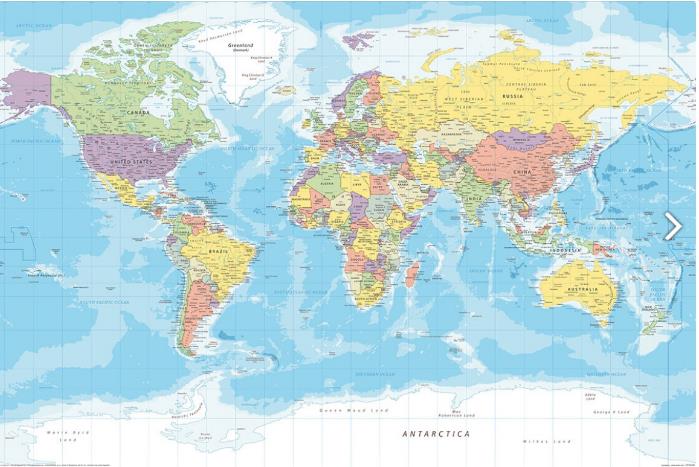 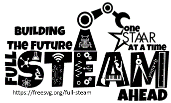 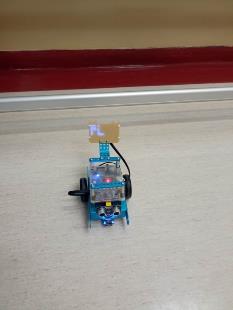 Ciężka, 
ale jakże 
przyjemna praca!
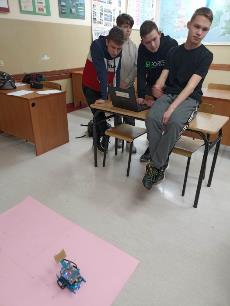 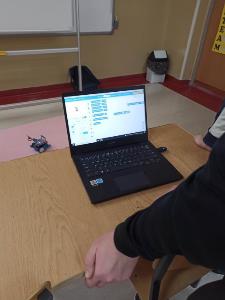 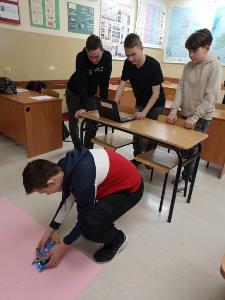 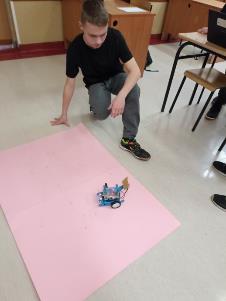 zdjęcie
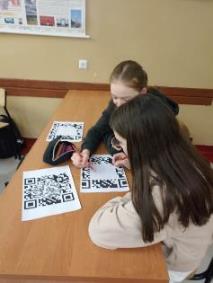 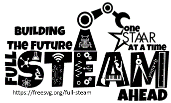 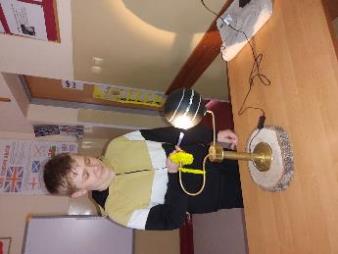 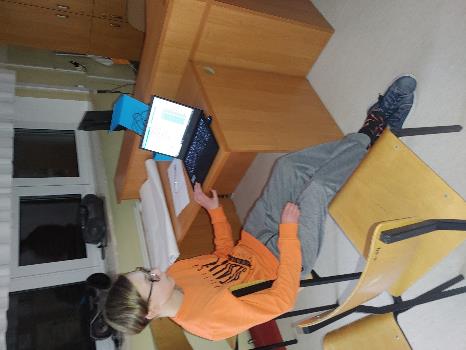 Pracujemy, 
testujemy, 
sprawdzamy…
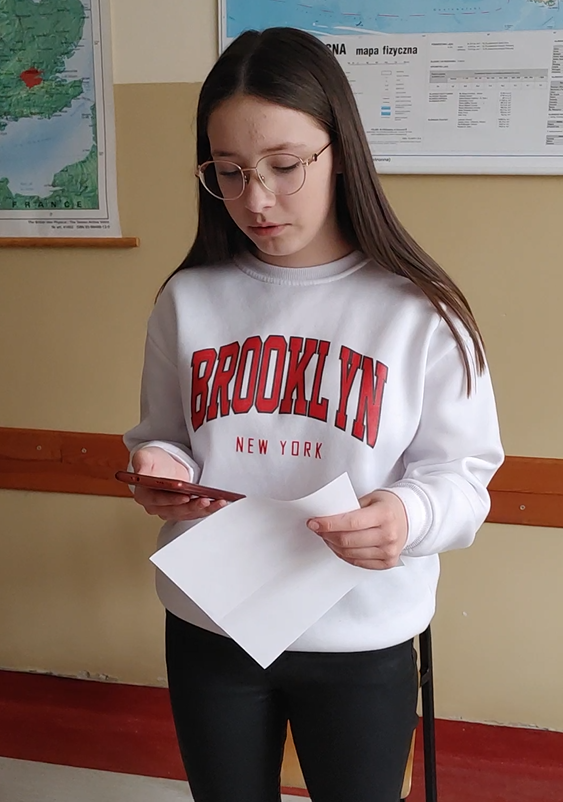 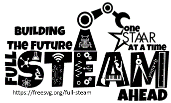 Przygotowujemy się 
do szkolnej prezentacji efektów projektu…
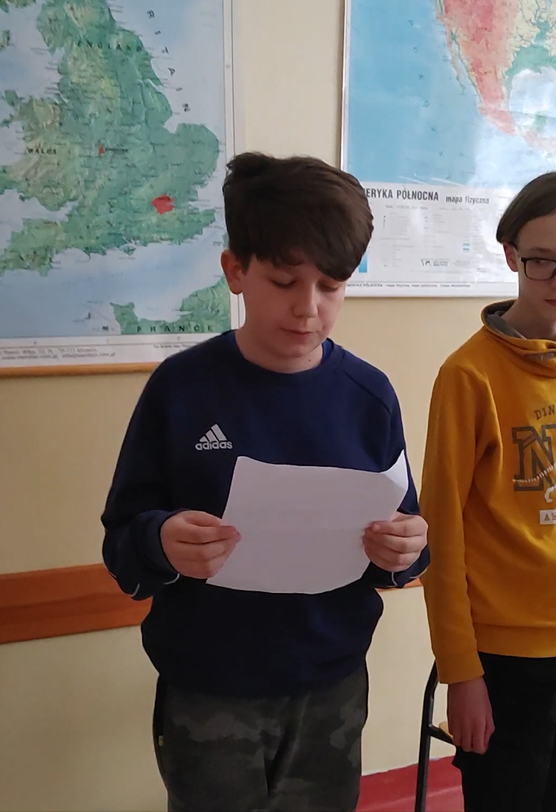 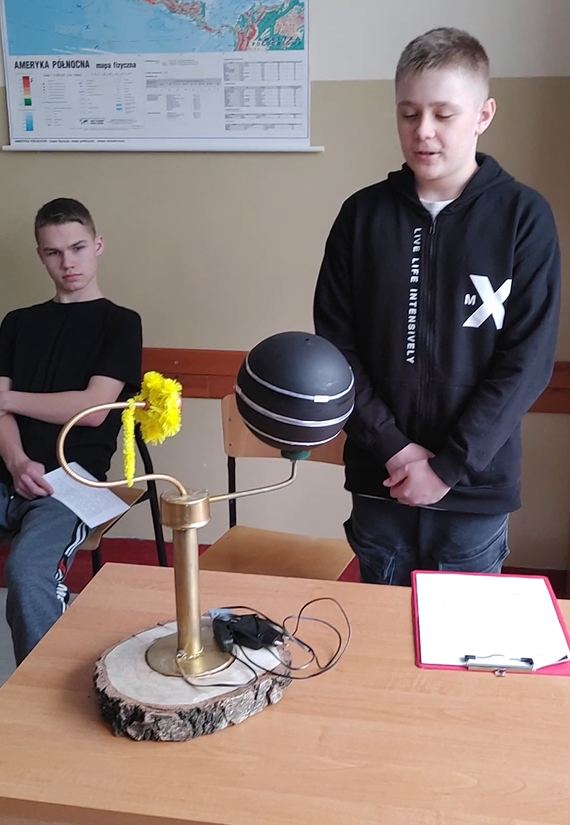 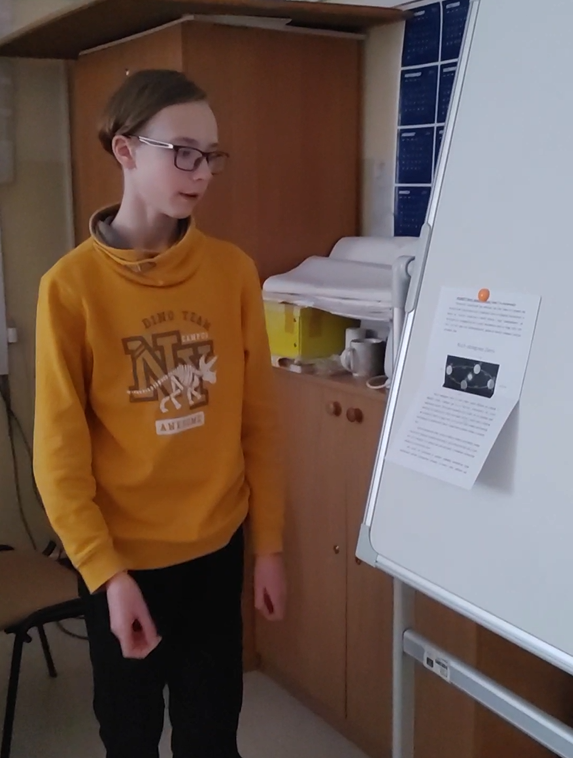 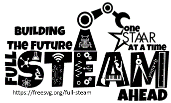 Prezentujemy się przed społecznością szkolną
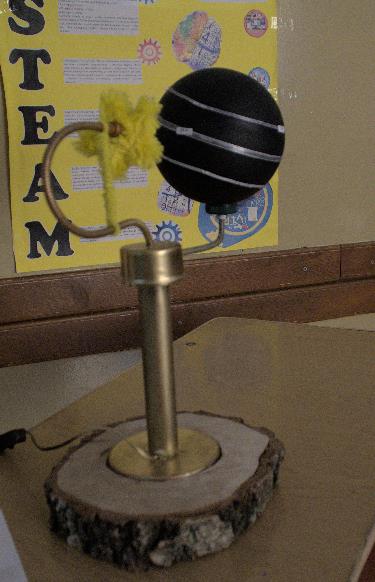 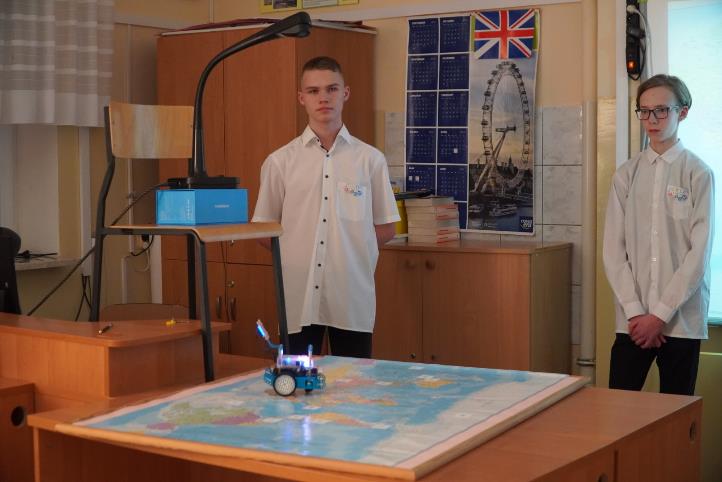 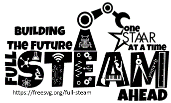 Szkolna prezentacja
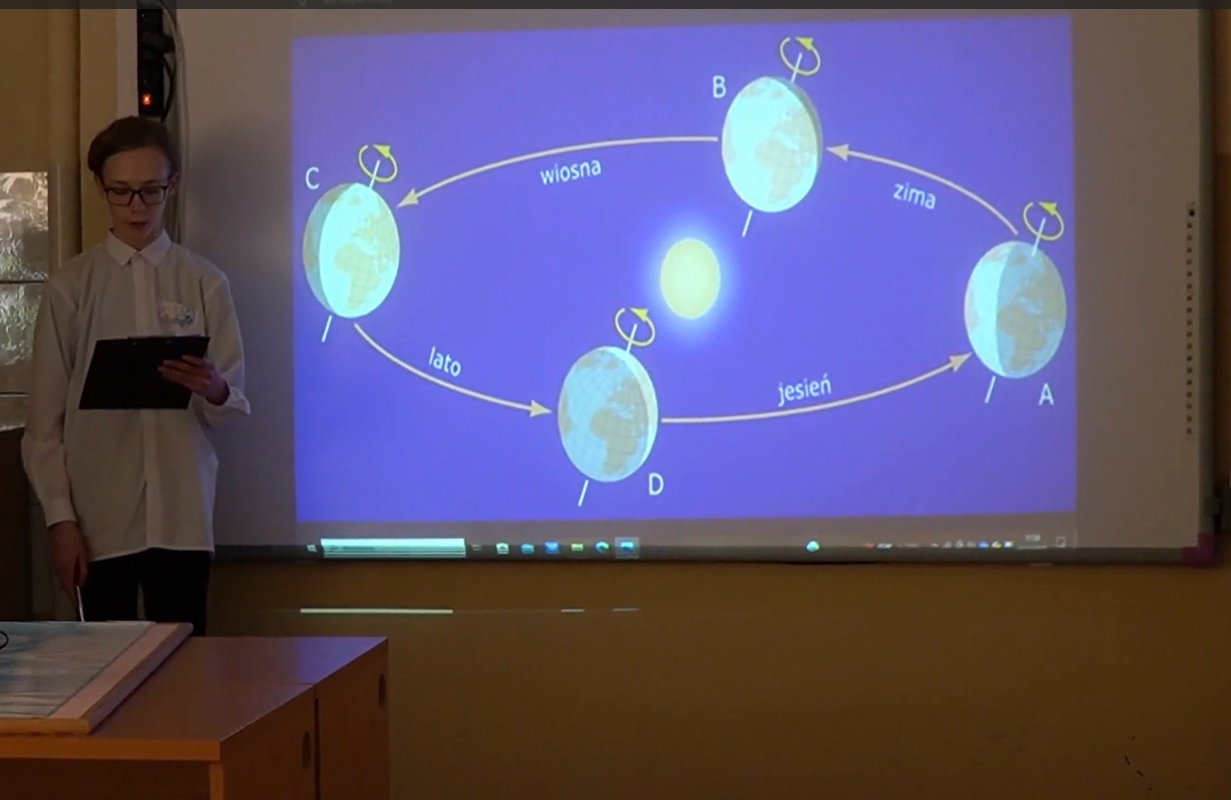 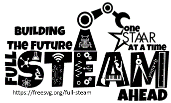 Szkolna prezentacja
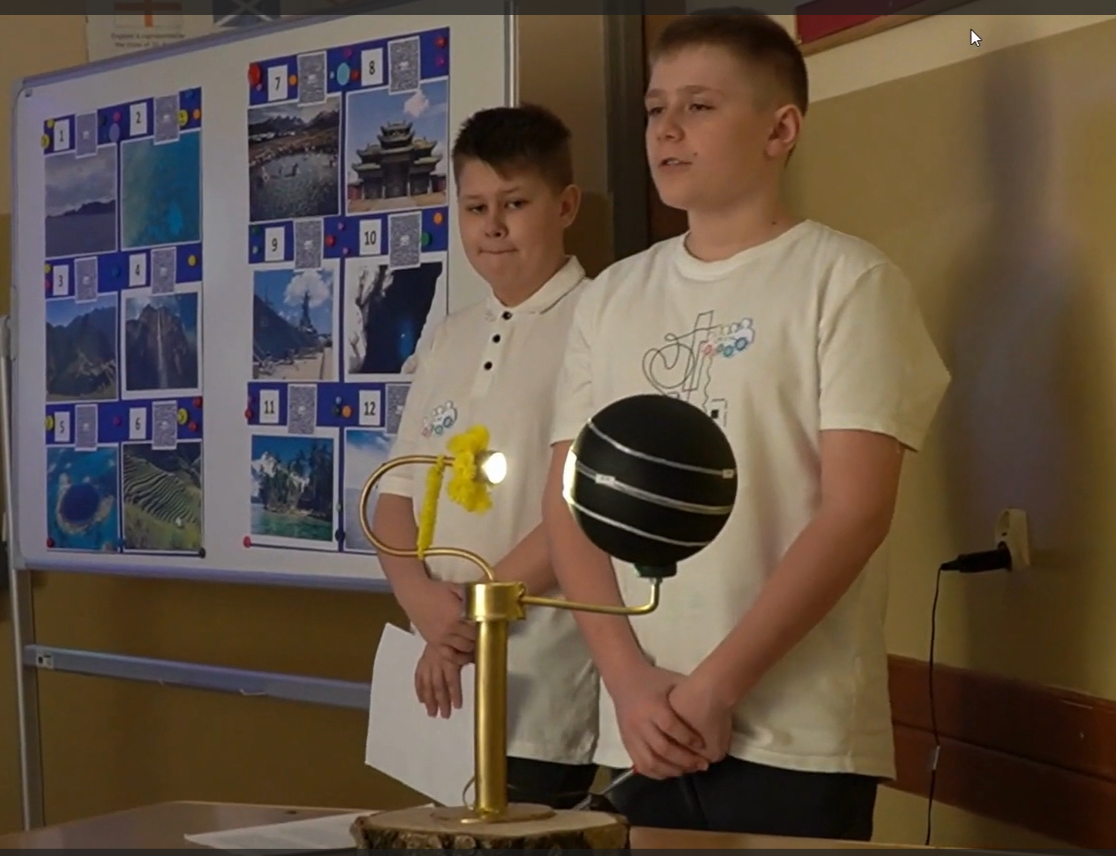 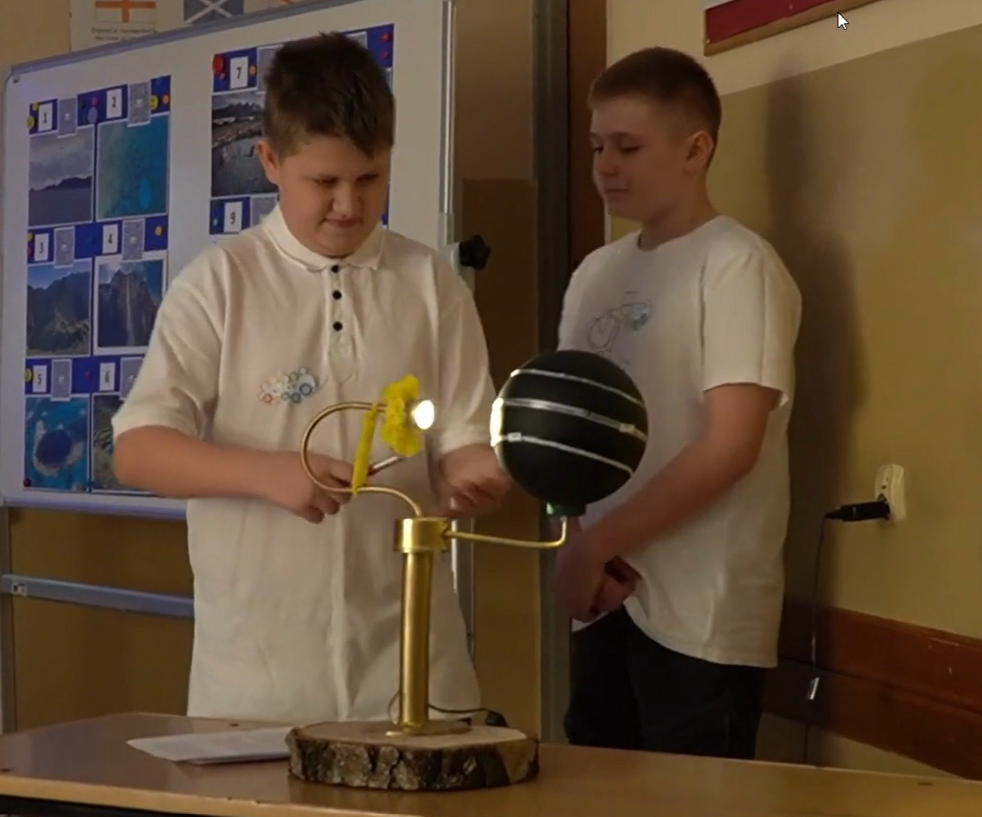 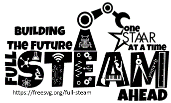 Szkolna prezentacja
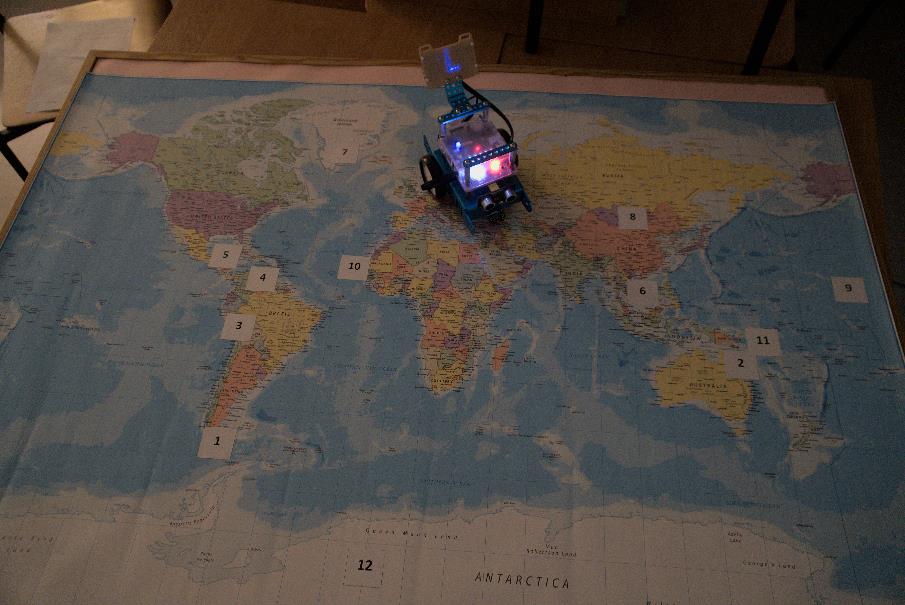 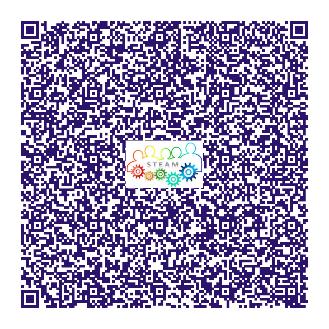 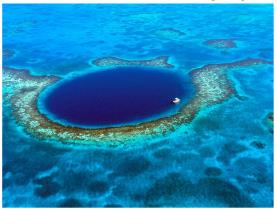 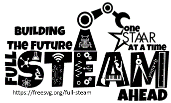 Szkolna prezentacja
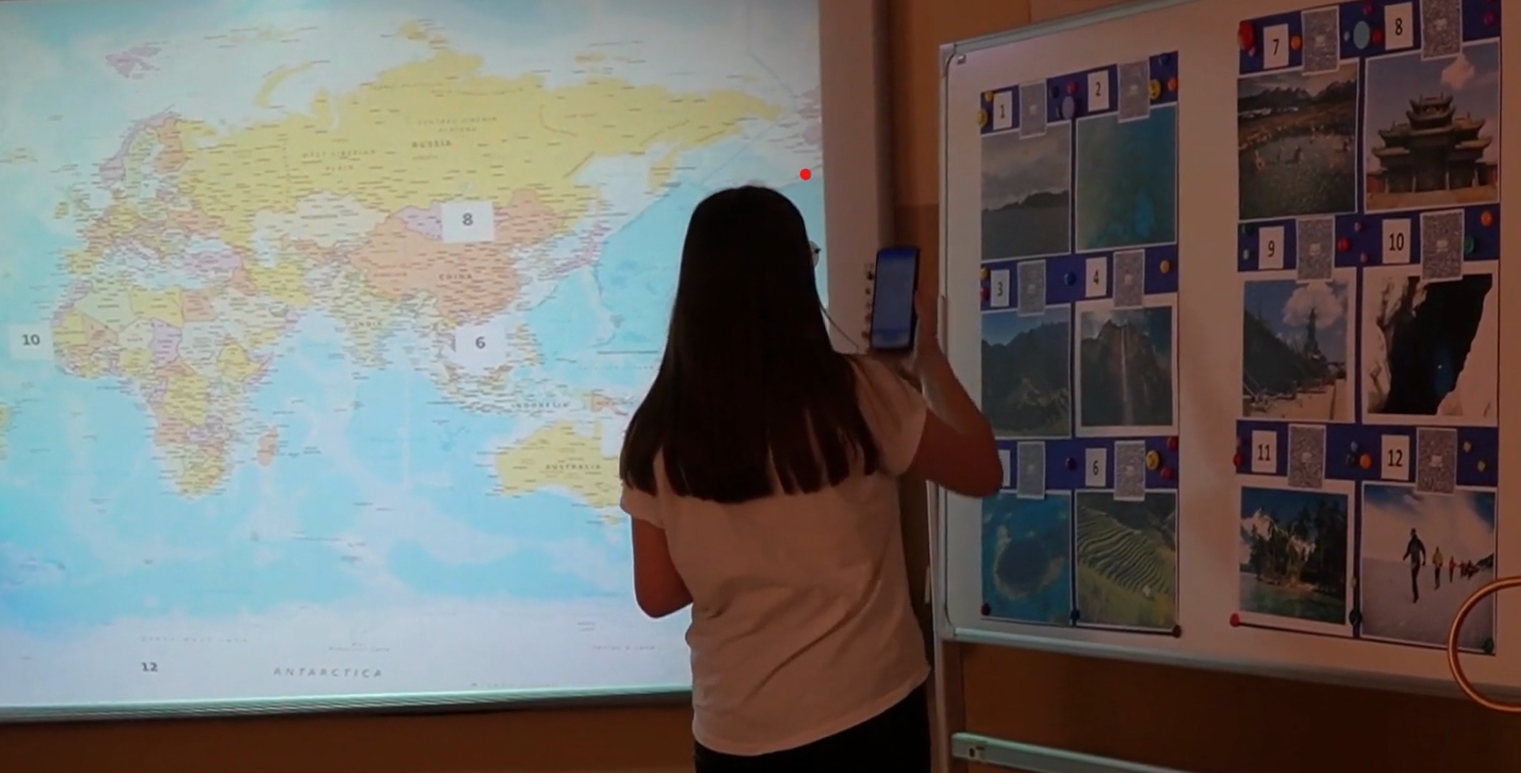 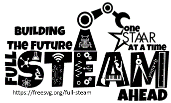 Szkolna prezentacja
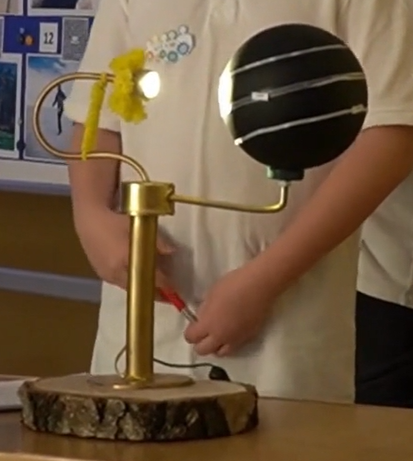 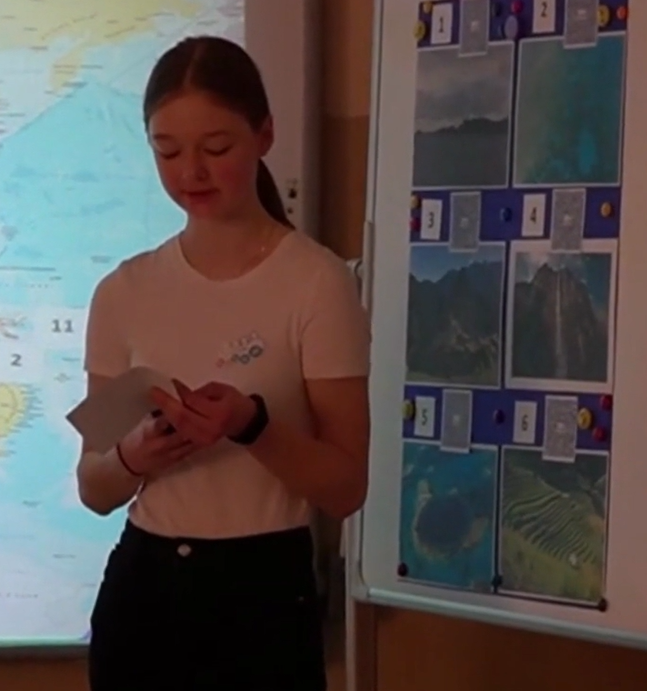 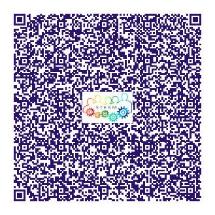 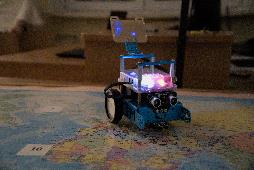 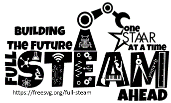 Szkolna prezentacja
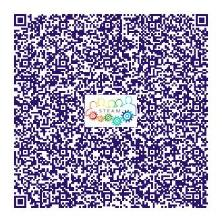 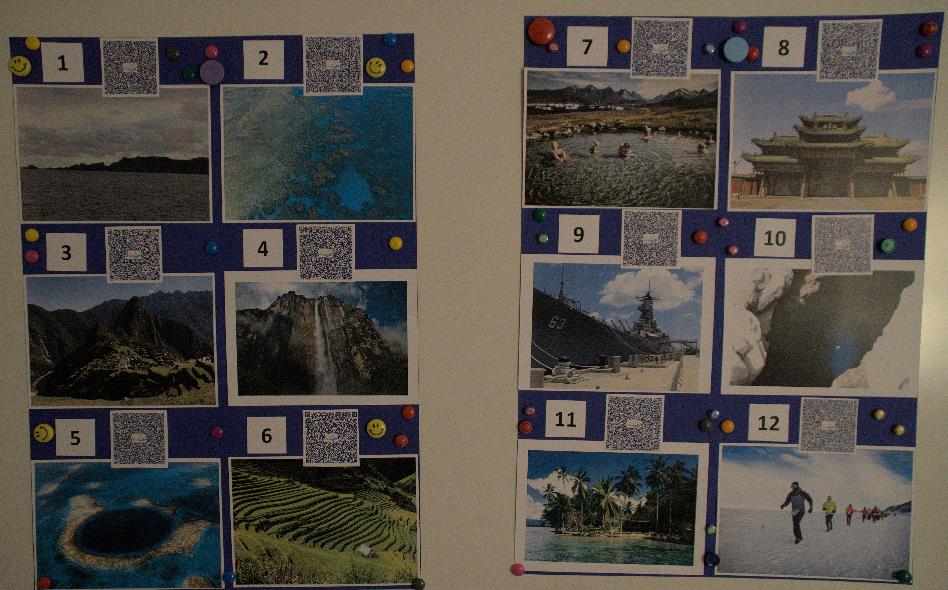 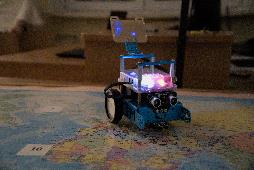 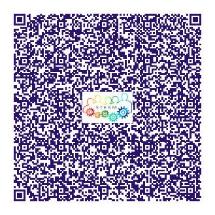 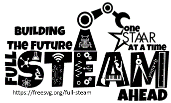 Szkolna prezentacja
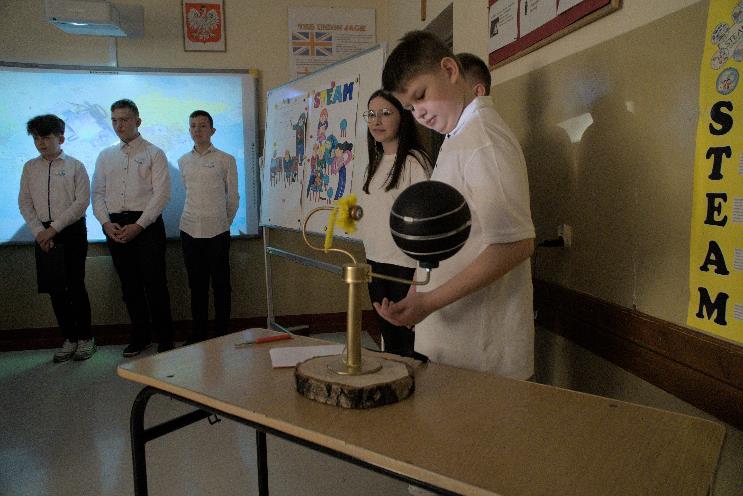 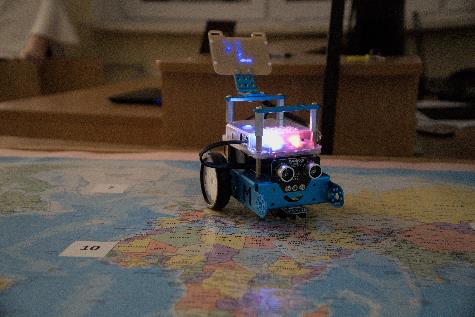 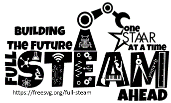 Szkolna prezentacja
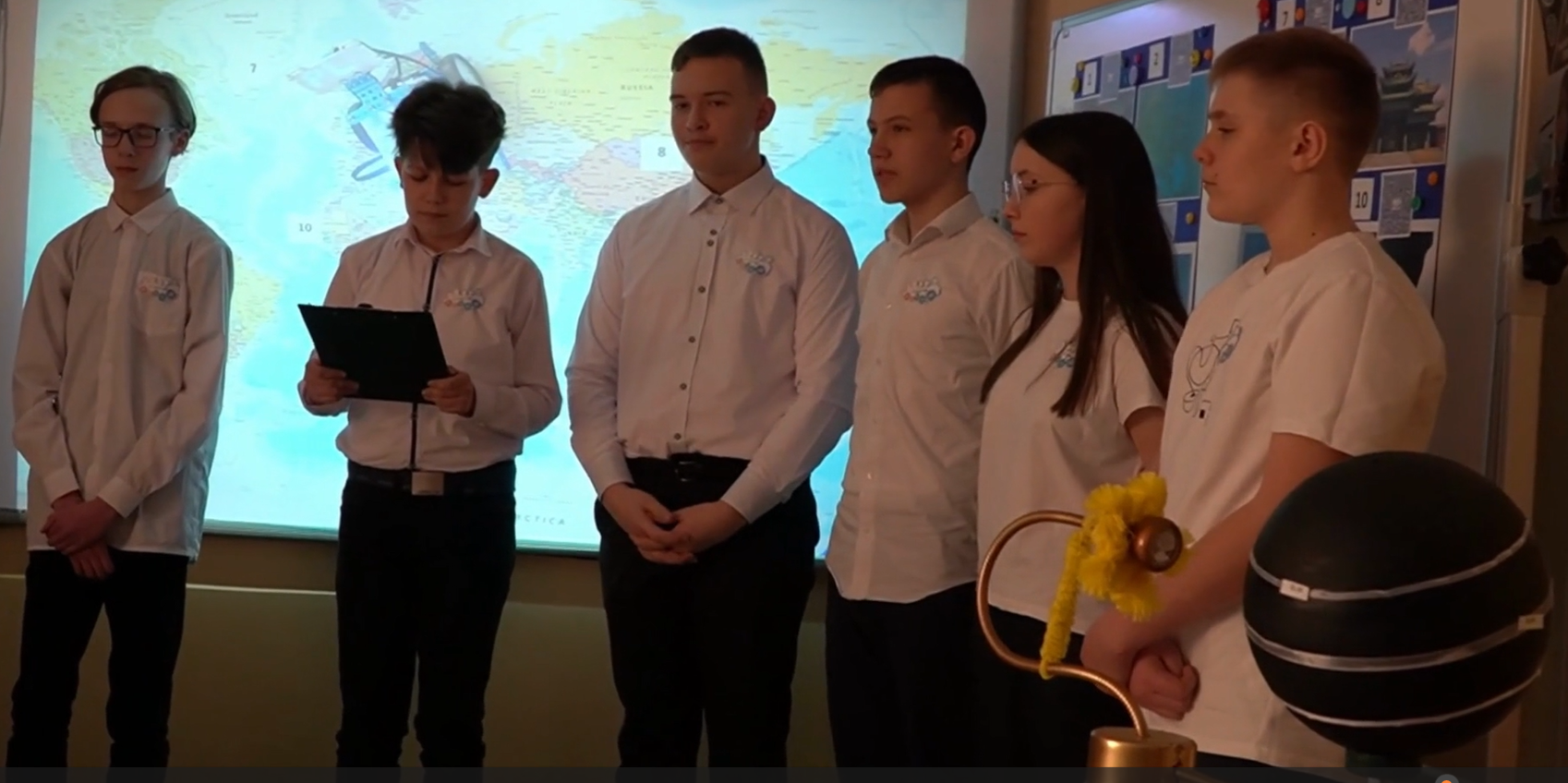 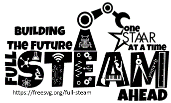 Szkolna prezentacja FINAŁ
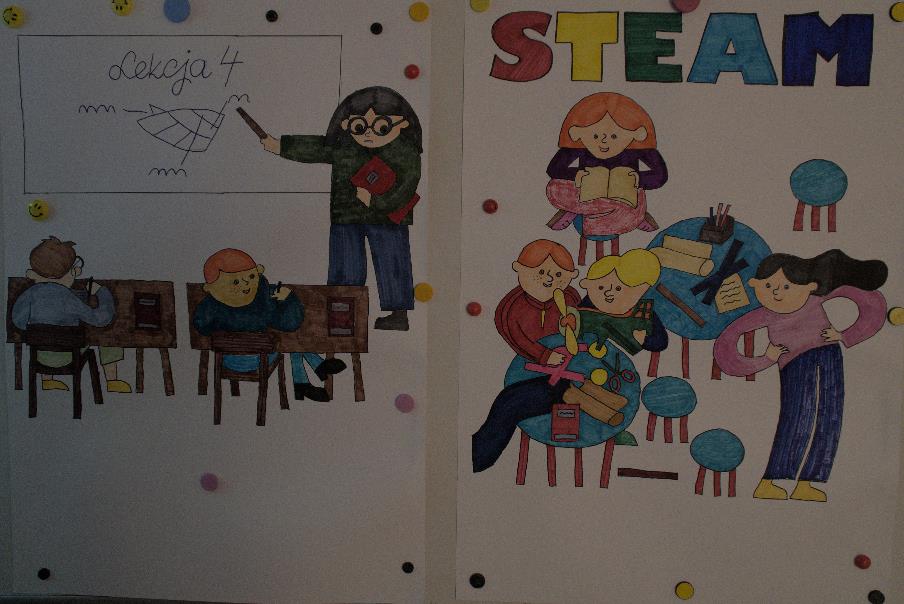 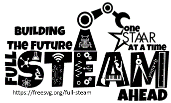 Dziękujemy ŚCDN za możliwość przebywania w krainie STEAM-u.Nasza Szkoła z radością przystąpiła do projektu  „STEAM-owa Szkoła 2022/2023”.